Offenbarung von Jesus in Emmaus
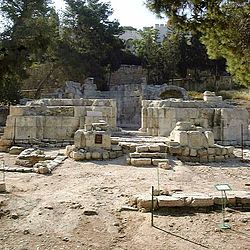 Der Spaziergang von Jerusalem bis Emmaus
Jesus hat gesterben
Der Auslander kommt nach Haus
Züruck nad Jerusalem
Offenbarung in Art - Caravaggio
Emmaus in Prag